Year 6 Spring Block 2
Percentages

NCLO: To convert fractions to percentages
Key vocabulary and questions
What does the word ‘percent’ mean? How can you represent this? 
Which denominator is the easiest to convert into a percentage? Why is this easiest? Which other denominators are easier to convert into percentages? 
If the denominator is 50, 25, 20 or 10 how would you convert it in to 100? What would you need to do to the numerator?
Fluency
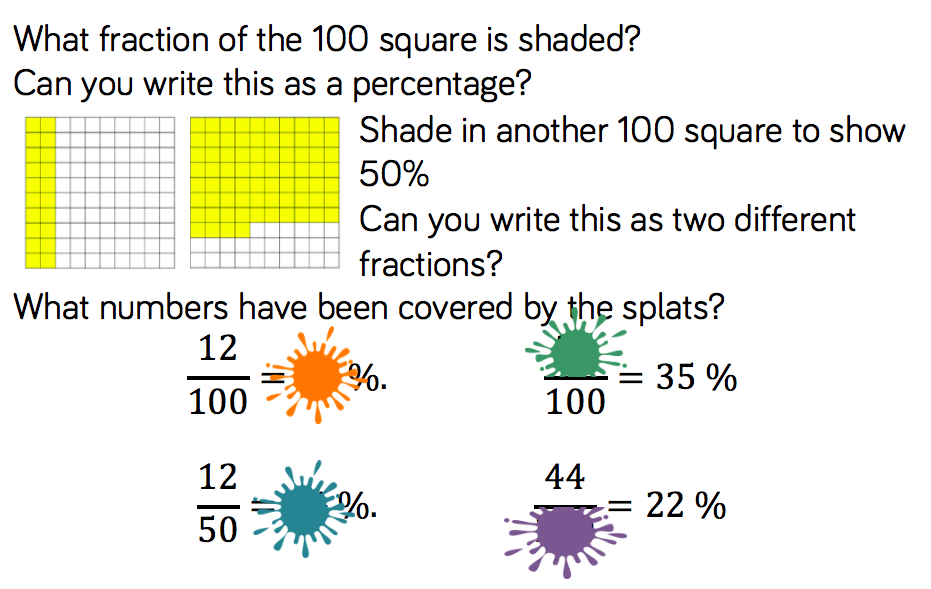 Fluency
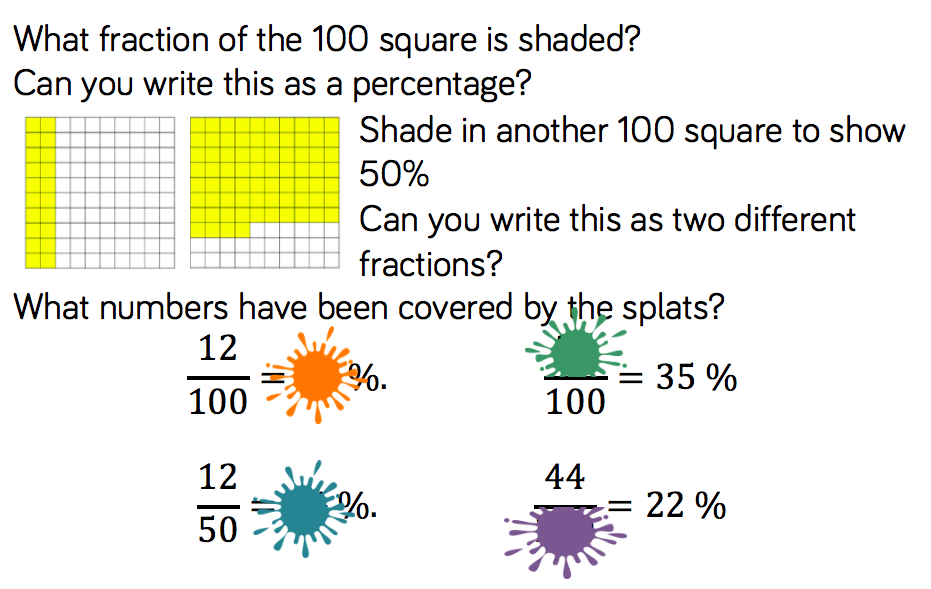 Fluency
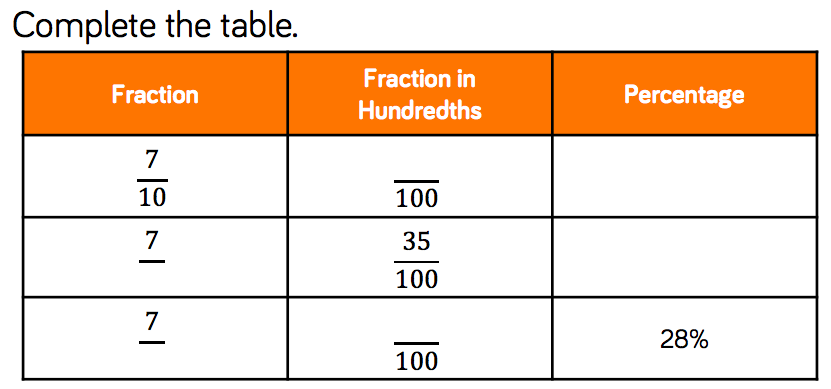 Reasoning and problem solving
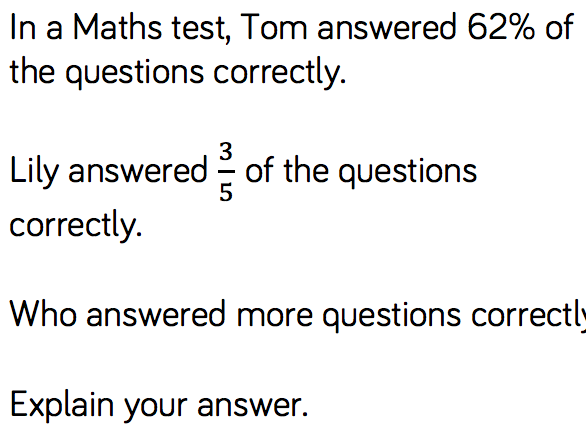 Reasoning and problem solving
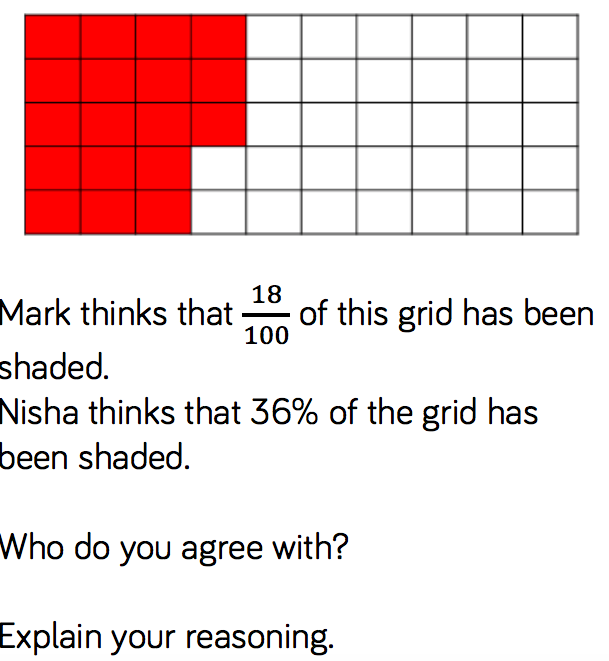 Year 6 Spring Block 2
Percentages

NCLO: To find equivalent fractions, decimals and percentages
Key vocabulary and questions
How does converting a decimal to a fraction help us to convert it to a percentage?

When I convert a decimal to a percentage, what do I need to multiply by? Can I use a place value grid to help me convert the decimal to a percentage?
Fluency
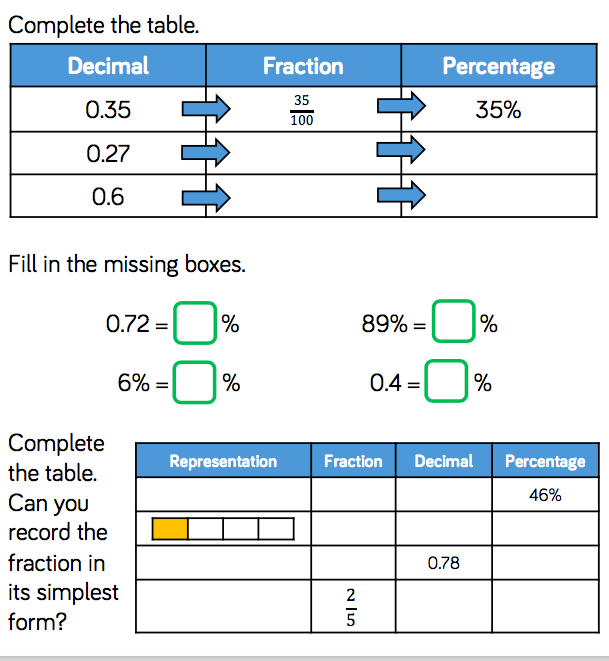 Fluency
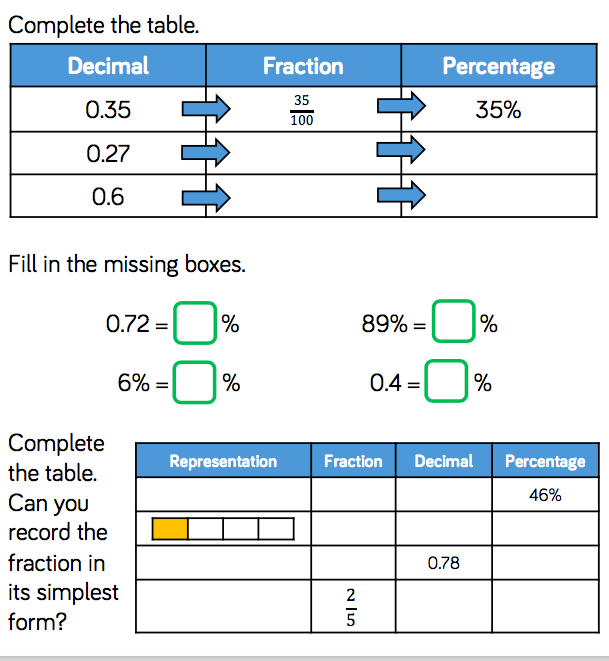 Fluency
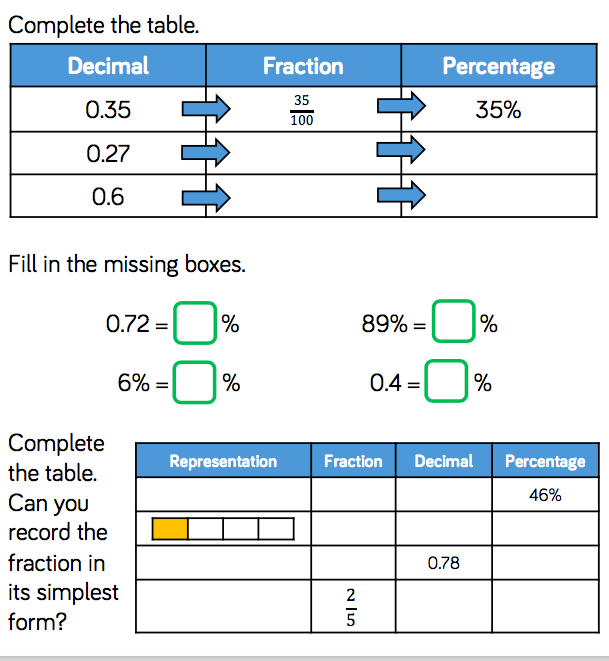 Reasoning and problem solving
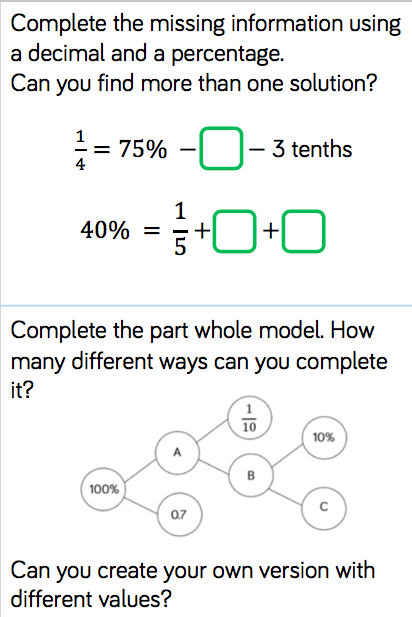 Reasoning and problem solving
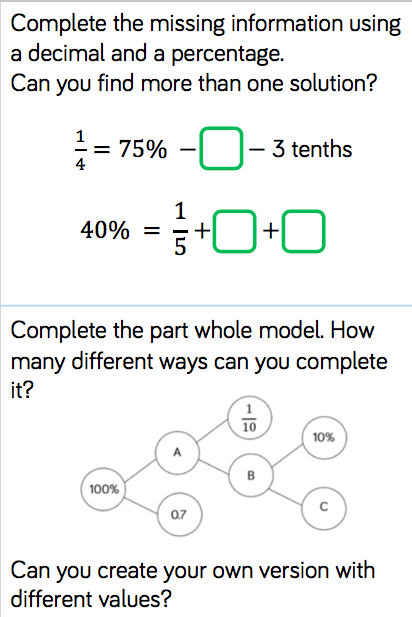 Reasoning and problem solving
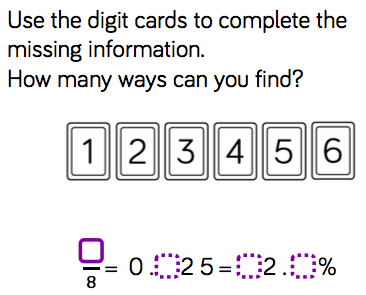 Year 6 Spring Block 2
Percentages

NCLO: To find a percentage of an amount
Key vocabulary and questions
How many other ways could you find 25%? Which is the most effective?

If you know how to calculate 10%, how can you use this to calculate 1%?

What’s the same and what’s different about 10% of 300, 30 and 3? What do you notice?
Fluency
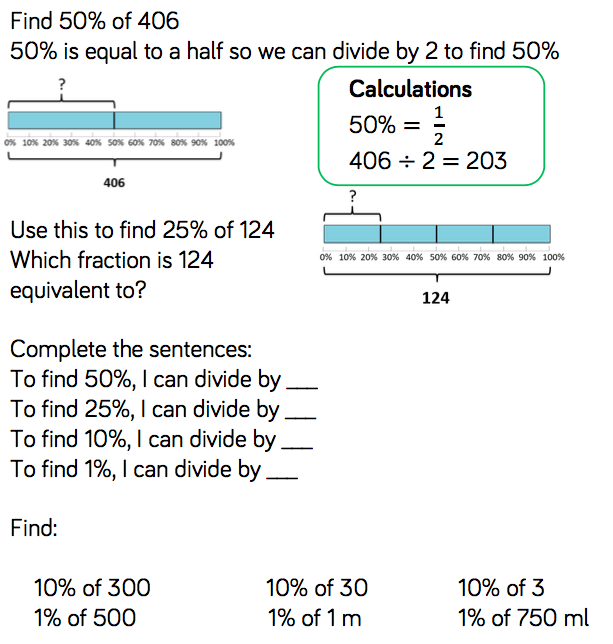 Fluency
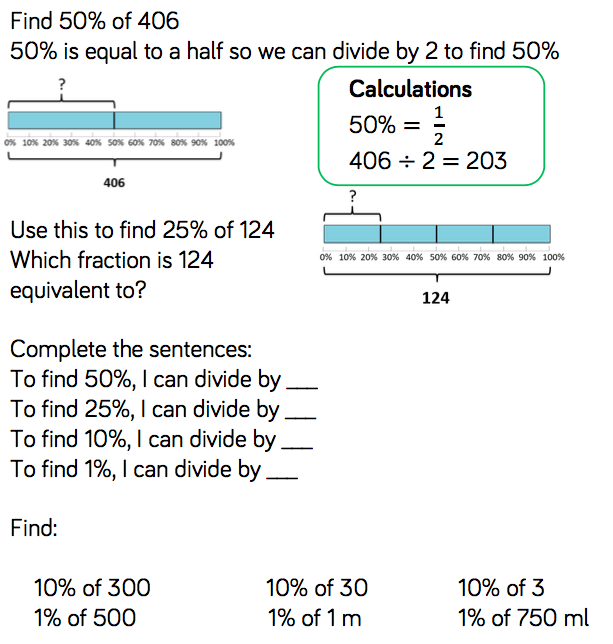 Fluency
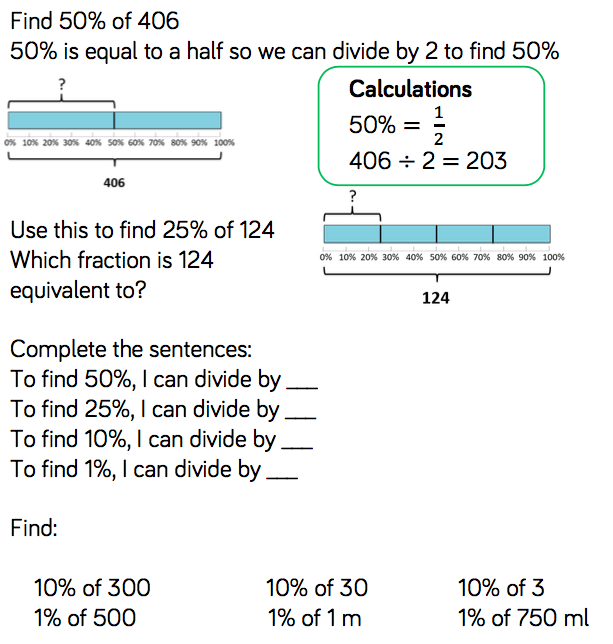 Reasoning and problem solving
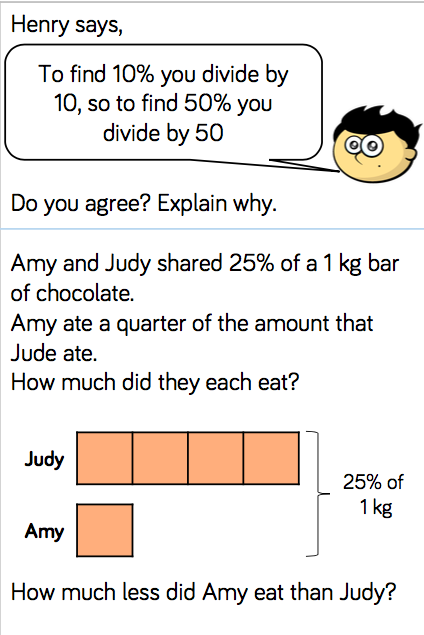 Reasoning and problem solving
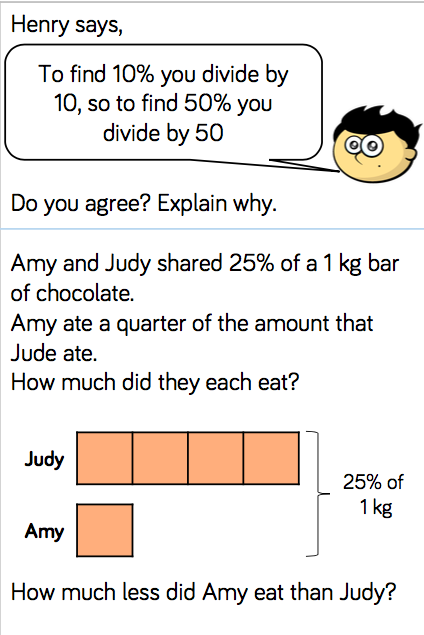 Reasoning and problem solving
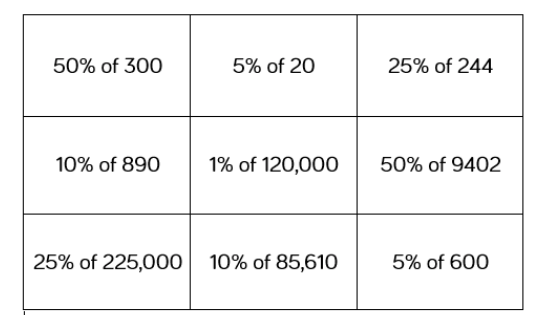 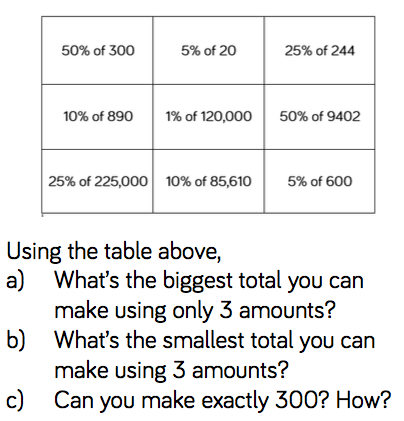 Year 6 Spring Block 2
Percentages

NCLO: To find a percentage of an amount
Key vocabulary and questions
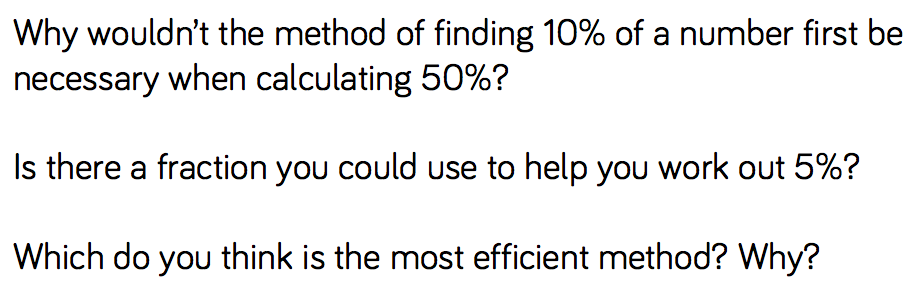 Fluency
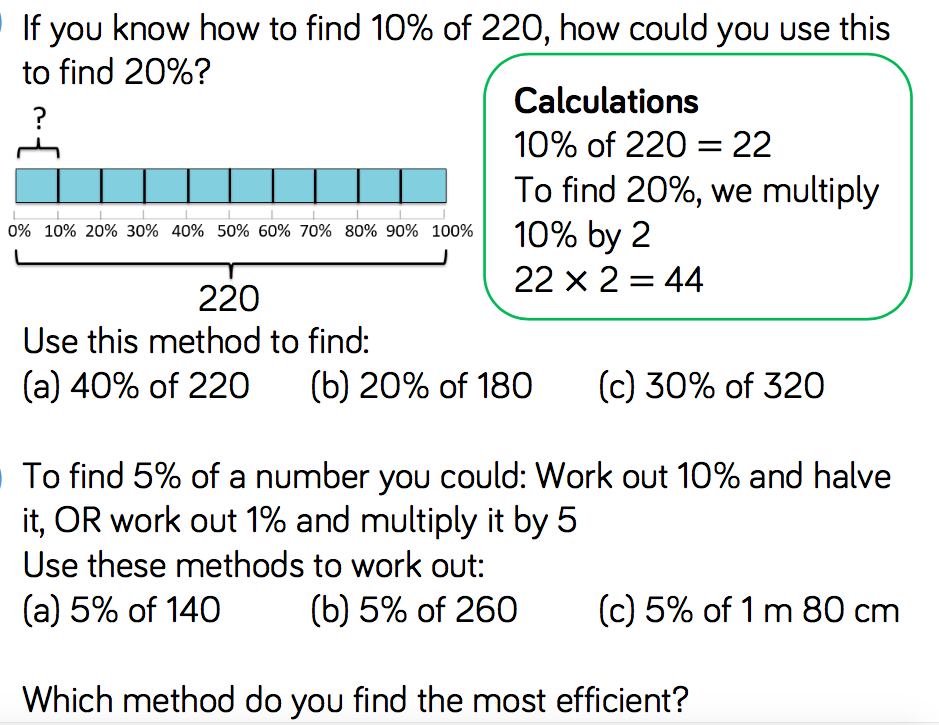 Fluency
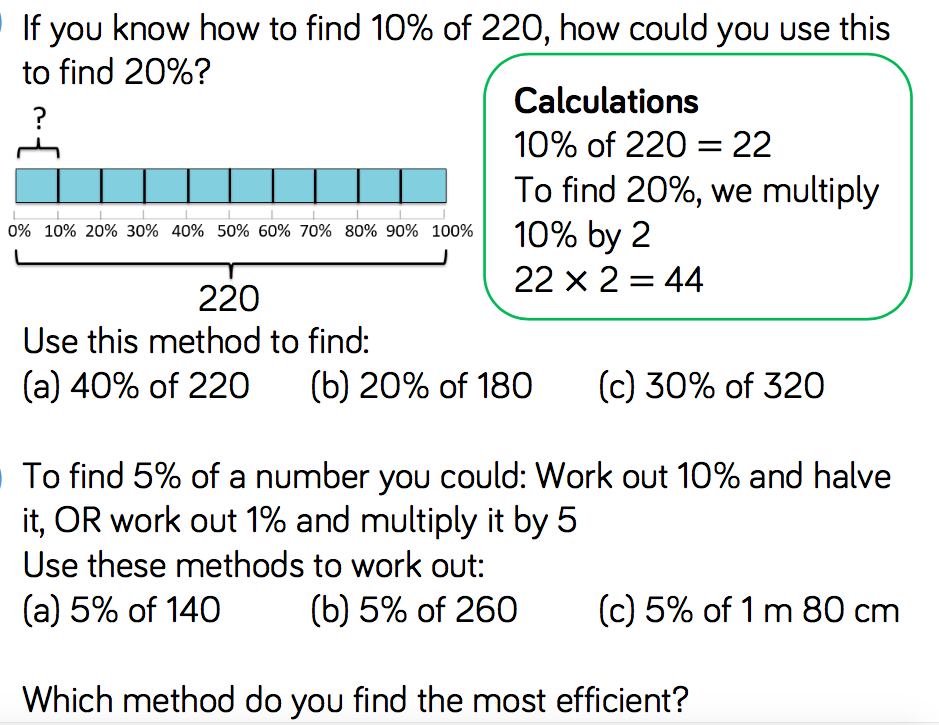 Fluency
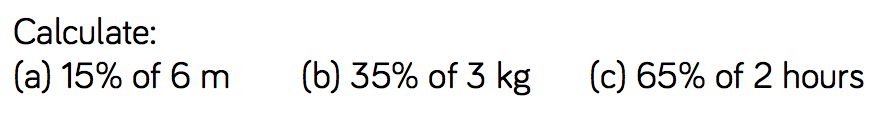 Reasoning and problem solving
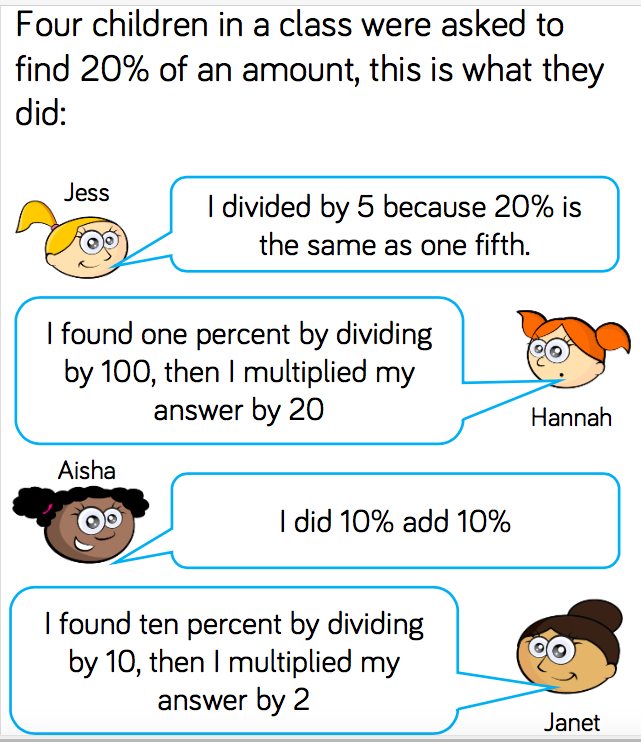 Reasoning and problem solving
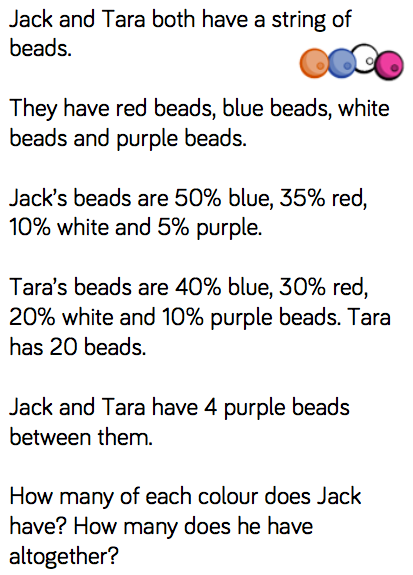 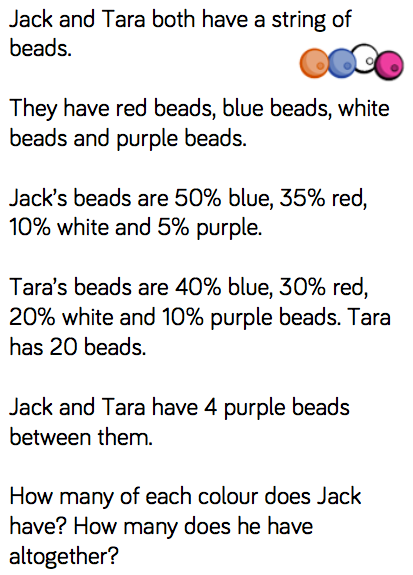 Year 6 Spring Block 2
Percentages

NCLO: To use understanding of finding percentages of amounts to find missing values
Key vocabulary and questions
Is there more than one way to solve the problem? 

What is the most efficient way to find ___%?
What diagrams could help you visualise this problem?
Fluency
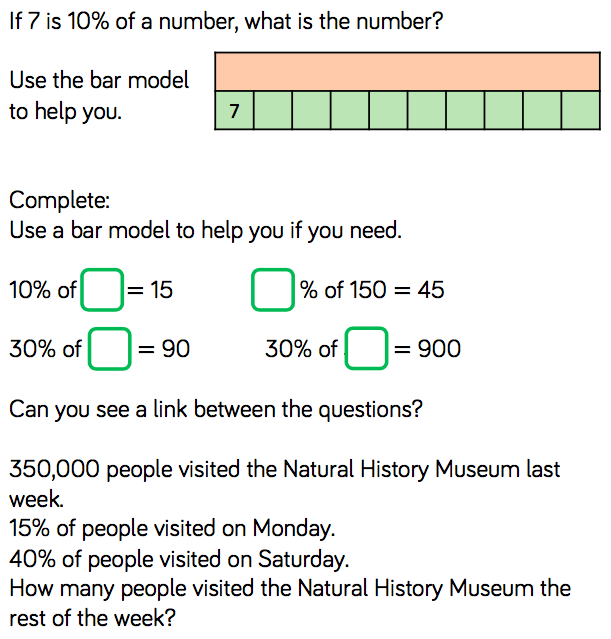 Fluency
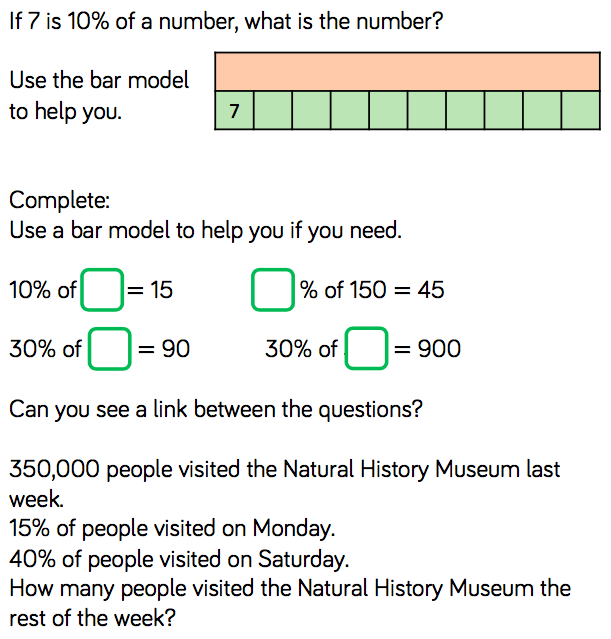 Fluency
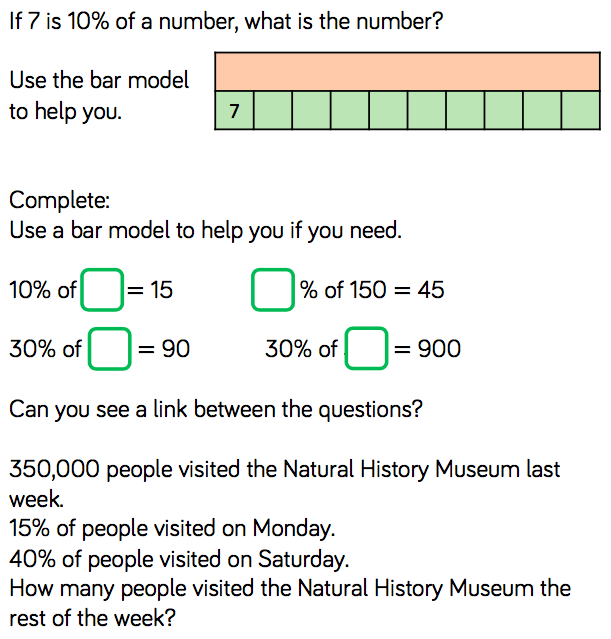 Reasoning and problem solving
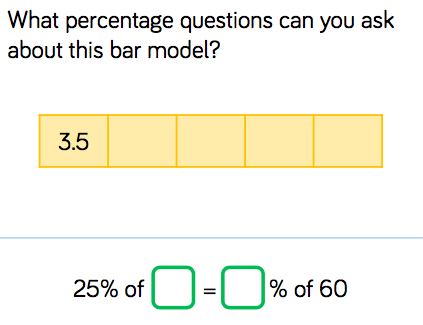 Reasoning and problem solving
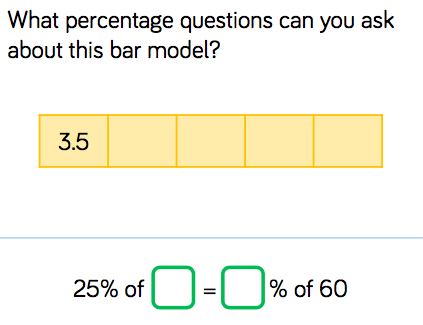 Reasoning and problem solving
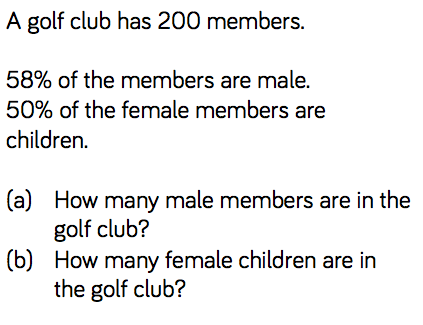 Year 6 Spring Block 2
Percentages

NCLO: To calculate percentage increase and decrease
Key vocabulary and questions
What does increase/decrease mean?How does the bar model show the percentage increase/decrease? 
If prices increase by 20%, what percentage will represent the new price? 
If the percentage decrease is ___, how can we work out the original price? What will the new price be?
Fluency
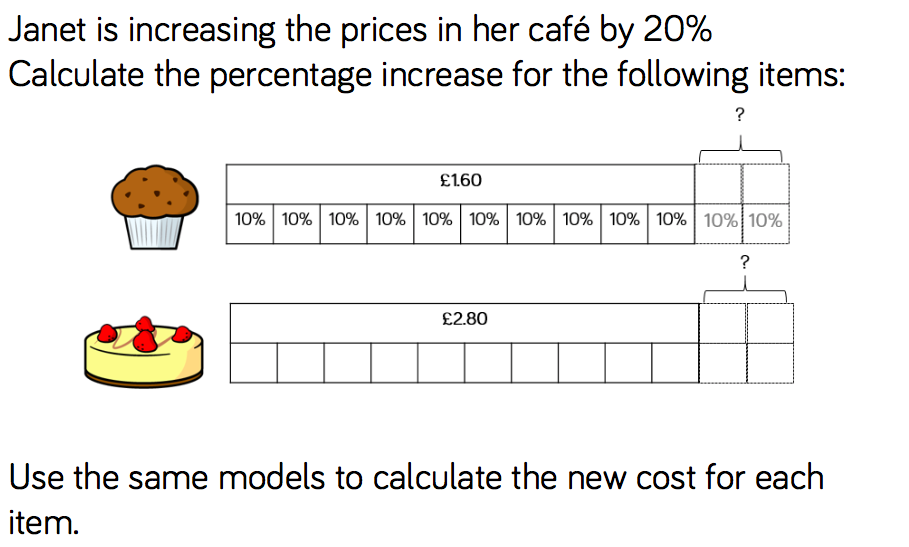 Fluency
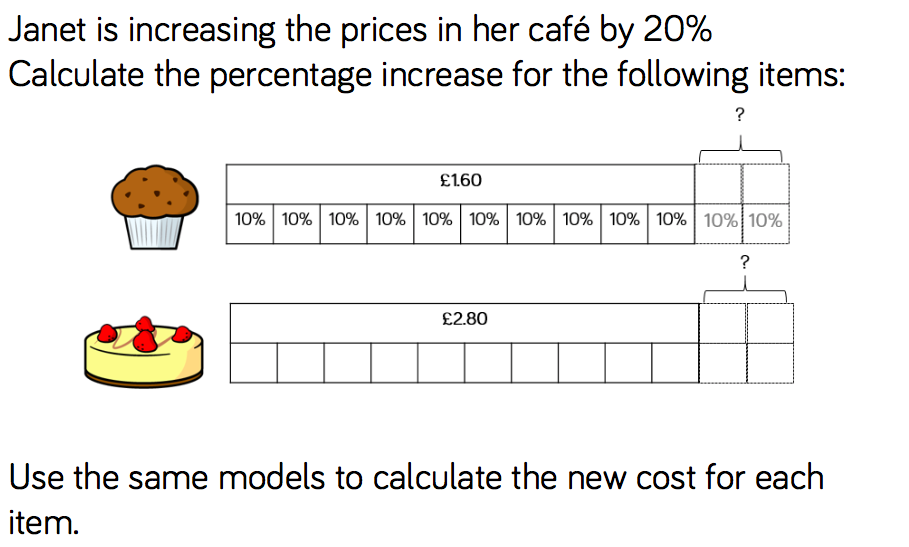 Fluency
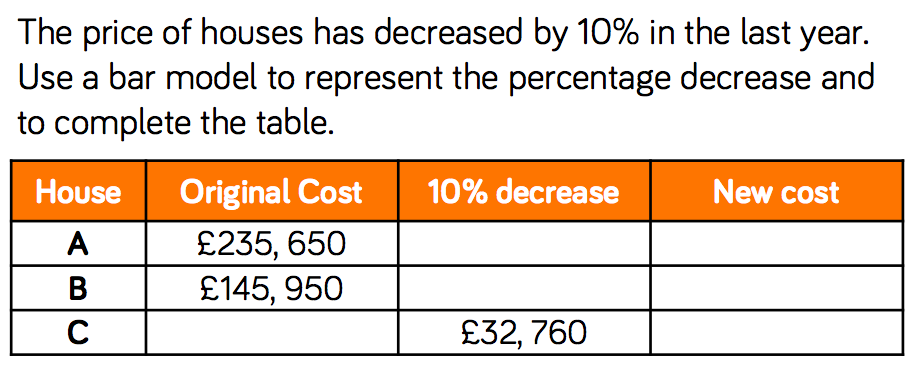 Reasoning and problem solving
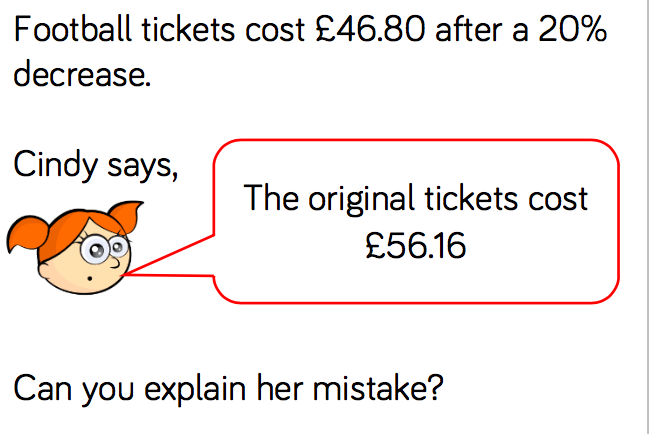 Reasoning and problem solving
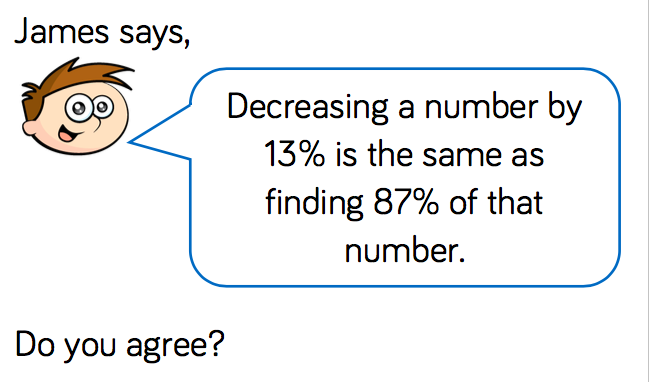 Reasoning and problem solving
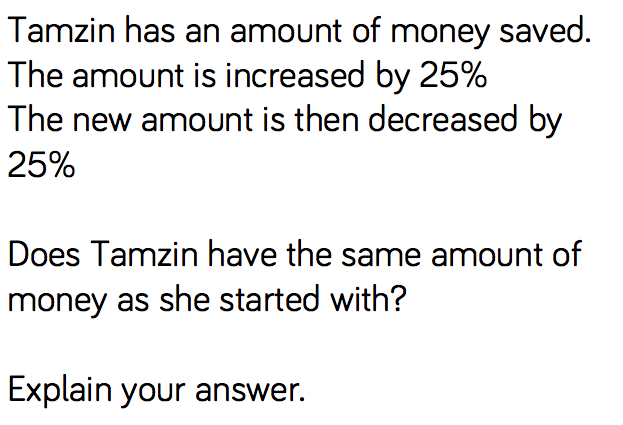 Year 6 Spring Block 2
Percentages

NCLO: To order fractions, decimals and percentages
Key vocabulary and questions
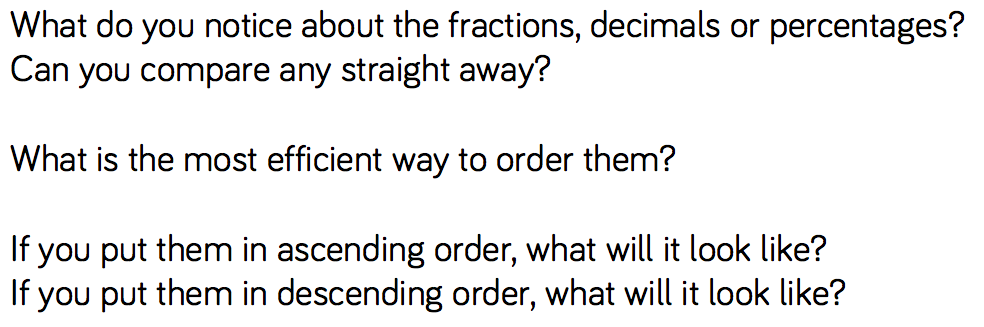 Fluency
Fluency
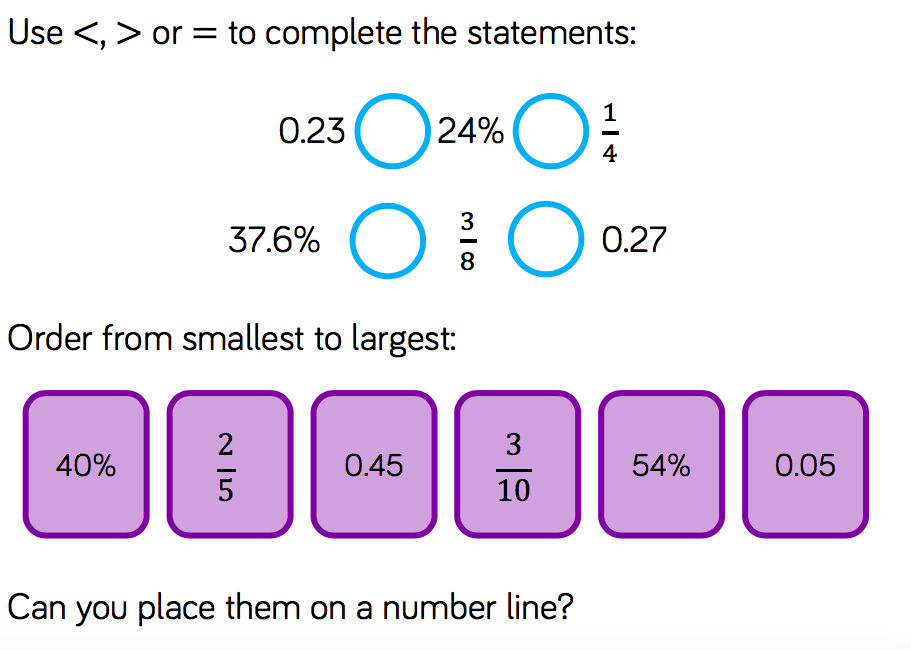 Fluency
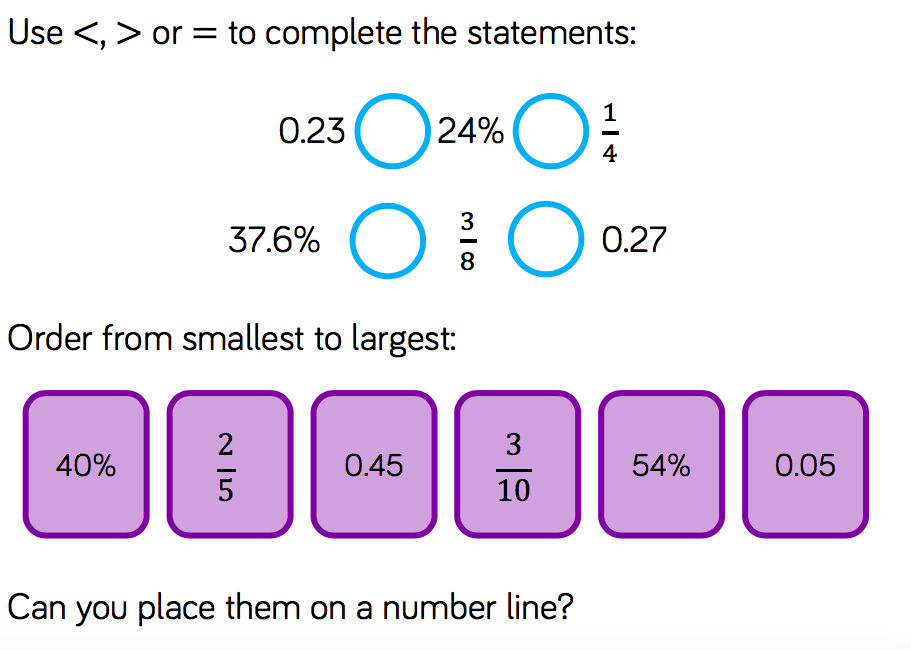 Fluency
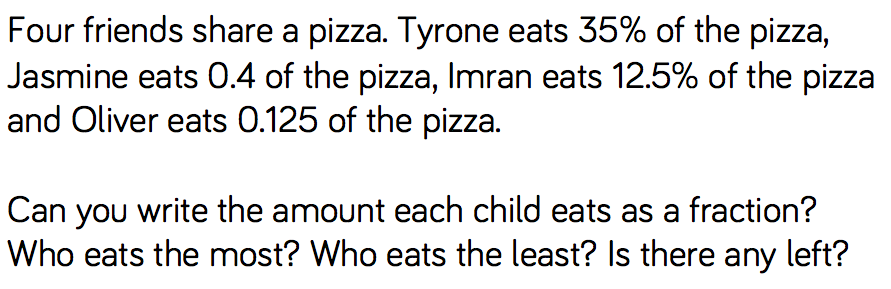 Reasoning and problem solving
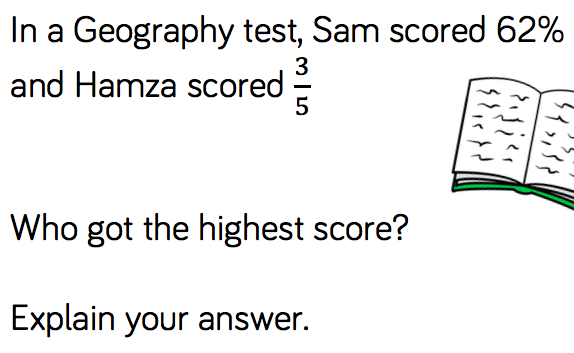 Reasoning and problem solving
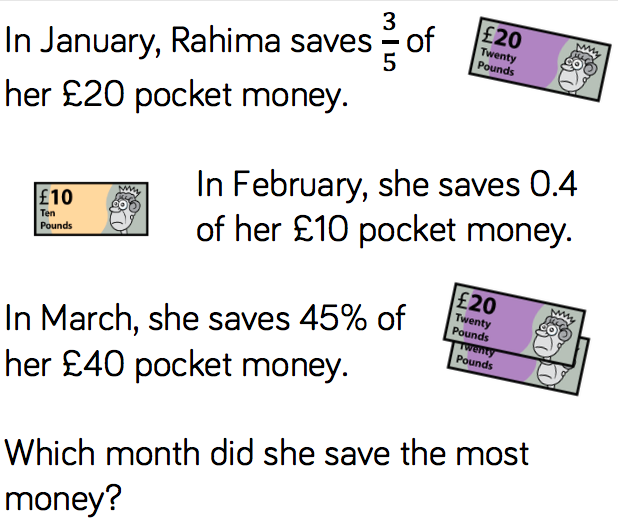 Reasoning and problem solving
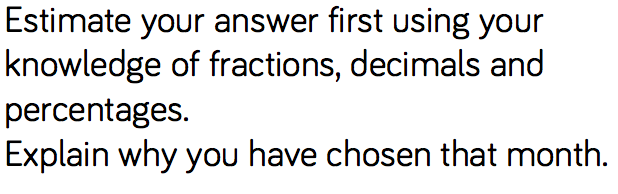